Выполнил:                                               Ученик 6 «А» класса 
                                                                         Жбанов Иван
Руководитель:                                   Шереметьева Наталья              
                                                                         Владимировна
Знаки зодиака на координатной плоскости
Цель Работы:Рассмотреть знаки зодиака, через теорию координатной плоскости.
Задачи:
Познакомиться с историей возникновения координат.
Изучить зодиакальные созвездия.
Построить изображения созвездий на координатной плоскости.
Провести астрологические исследования учащихся 6 «А» класса.
1. История возникновения координат.
Именно Декарт стал обозначать “широту” буквой x, а “долготу” буквой y. Он разработал метод координат. И теперь любую геометрическую задачу можно было решить с помощью алгебраических уравнений.
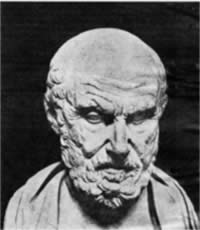 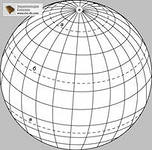 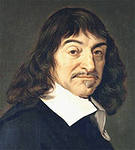 Более чем за 100 лет до нашей эры греческий ученый Гиппократ предложил нарисовать на географической карте параллели и меридианы.
2. Изучение зодиакальных созвездий.
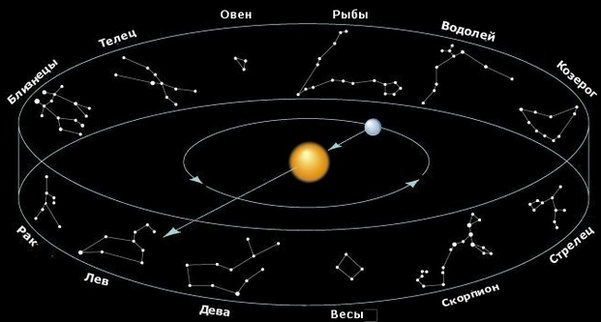 Небесный круг разделен на 12 секторов, каждый составляет 30 градусов соответственно. Каждый такой сектор и символизирует конкретный знак Зодиака, именуемый в соответствии с зодиакальными созвездиями.
Описание знаков Зодиака, даты их действия.
Знак Зодиака Овен
даты: 21 марта - 20 апреля, Марс, Интуиция
Знак Зодиака Телец
даты: 21 апреля - 21 мая, Венера, Вдохновение
Знак Зодиака Близнецы
даты: 22 мая 21 июня, Меркурий, Сомнение
Знак Зодиака Рак
даты: 22 июня - 22 июля, Луна, Чувства
Знак Зодиака Лев
даты: 23 июля 23 август, Солнце, Созидание
Знак Зодиака Дева
даты: 24 август 22 сентября, Меркурий, Посвящение
Знак Зодиака Весы
даты: 23 сентября 22 октября, Венера, Знание
Знак Зодиака Скорпион
даты: 23 октября - 21 ноября, Плутон, Контроль
Знак Зодиака Стрелец
даты: 22 ноября - 21 декабря, Юпитер, Разум
Знак Зодиака Козерог
даты: 22 декабря - 20 января, Сатурн, Владыка
Знак Зодиака Водолей
даты: 21 января - 19 февраля, Уран, Пространство
Знак Зодиака Рыбы
даты: 20 февраля - 20 марта, Нептун, Вера
Соответствие дат рождения и знаков Зодиака учащихся 6 «А» класса
y
Координаты звёздА(-5;5), В(-1;3), С(0;2)
А
B
1
1
x
C
y
Координаты звёздА(-5;5), В(-1;3), С(0;2), D(1;0), E(3;-1), F(6;-1)
G(-6;2),H (1;0), K(2;-2), L(4;-4)
А
B
C
G
1
D
E
1
F
x
H
K
L
y
Координаты звёзд А (-5; 5), B( -2; 5),          С (-1;8),D(3;2), E(6;1), F(5;-1), (-7;3), H (-5;2) , K(-5;1), L(-2;-2), M(3;-2),  O(5;-3),  X(-1;-5),  V(4;-5)
C
А
B
G
D
E
H
1
1
M
x
K
F
L
O
x
V
y
Координаты звёзд А( 0;7), B ( 0;3),
С ( 2;2), D(2;0), E(0;0), 
F(-2;-2, G(-3;-4), H (4;-5)
А
B
C
1
E
1
D
x
F
G
H
y
Координаты звёзд А (-9;-2), B(-4;-2),С(-3;-3), D(7;-6), E(7;-1), F(5;2), G(5;6), H (8;8) , K(9;7)
H
G
K
C
F
1
1
x
B
E
А
D
y
Координаты звёзд А (1;9), B(5;8),
 С( 1;5), D(-1;-1), E(6;1), F(-8;3), G (-7;-3),  H(-4;-3) , 
K(-1;-5),  L(0;-2), M(2;1)
А
B
C
F
E
D
M
1
1
x
L
G
H
K
y
Координаты звёзд А (-1;4), B(-6;-1), 
С ( 7;-1), D(2;-5) ,А (-1;4)
А
1
1
B
x
C
D
y
Координаты звёзд А (-7;-4), B(-9;-4)  (-8;-5),  D(-9;-6), E(-8;-7), F(-3;-7), G(-3;-4), H (-3;-3) ,  K(-2;1), L(-1;2), M(1;2), , V (3;4),  X(3;7), O(4;9), R(5;8), T(4;2), U(6;1),  Y(6;-1), Z(8;-1)
O
R
x
V
M
L
T
U
K
1
1
x
Y
Z
H
B
А
G
C
D
E
F
y
Координаты звёзд А (2;6), B(-1;2),  
С ( -3;1),   D(-4;2),   E(-6;1),  F(-5;-2),  G(1;-1), H (3;-1) ,    K(0;-4),   L(1;-6)
А
D
B
E
C
1
1
x
G
H
F
K
L
y
Координаты звёзд А (8;9), B(0;3),  С (-5;6),   D(-9;7),   E(-7;1),  F(-4;-4),  G(-2;-6), H (1;-8) ,    K(3;-6),   L(7;5)
А
D
C
B
L
E
1
1
x
F
G
K
H
y
Координаты звёзд А (-3;9), B    (-6;7),  С (-4;6 ),  D(-3;5), E(-7;2), F(-7;-3), G(-7;-5),            H (-9;-8) ,  K(-1;6), L(3;2), M(8;-2),
А
B
C
K
D
E
L
1
1
x
M
F
G
H
y
Координаты звёзд А (-1;7),  B    ( -2;6), С (-3;4),   D(-5;0),  E(-6;-2), F(-9;-9), G(-8;-8),       H (-7;-7) ,  K(-3;-5), L(-1;-5),  M(1;-6),  N(5;-4), O(6;-6), P(8;-6),  Q(9;-7),  R(8;-8),   S(6;-8).
А
B
C
1
D
1
x
E
N
P
K
O
L
Q
M
H
F
G
S
R
3. Применение координатной плоскости
Радар (авиация и морские суда)
Компьютерная техника
Игры (морской бой и шахматы)
Билеты
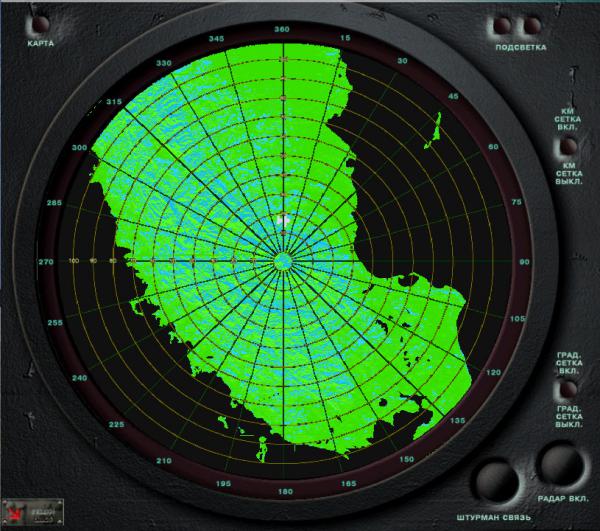 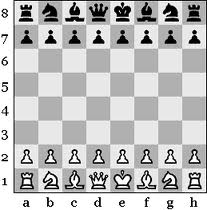 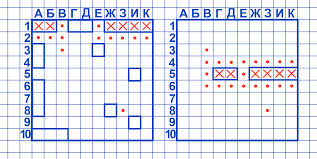 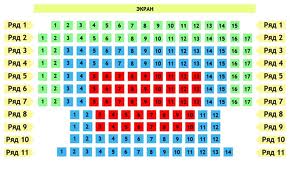 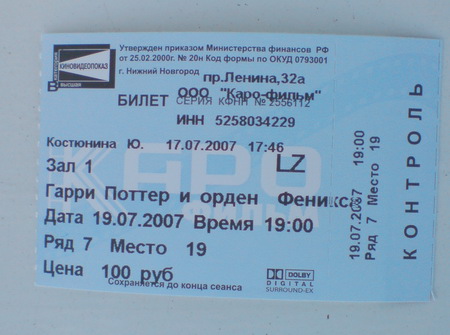 Заключение:
Работа над  проектом показала мне, что
Я могу находить и обобщать нужную информацию, создавать презентацию, строить диаграммы и графики на координатной плоскости.
Узнал много нового о созвездиях знаков зодиака.
Теперь я могу поделиться собранной информацией с одноклассниками, им будет интересно увидеть свой знак зодиака на зодиакальной плоскости.
Задание:
А(1;3),
 В(7;6),
 С(8;2),
 D(1;0),
А(1;3),
 E(-3;3),
 F(-6;3)
G(-9;2)
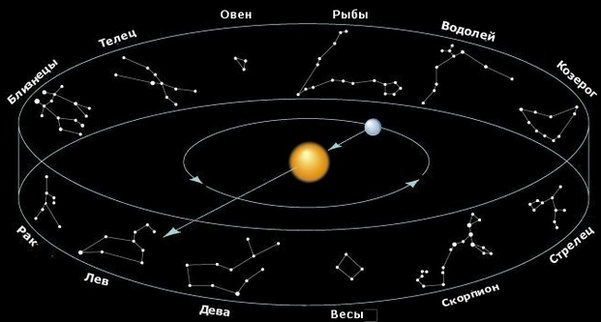 Спасибо за внимание!